Insects: All Around
GRADE 2 UNIT 6 | Lesson 2: What Makes an Insect an Insect?
Acknowledgement
Grade 2 Unit 6 | Lesson 2 | What Makes an Insect an Insect?
Butterfly, grasshopper, lice, and fleas (clockwise)
Image 2A-3
Core Vocabulary (1 of 5)
abdomen, n. 
the end part of an insect’s body that contains the digestive and reproductive structures

Example: The abdomen is the largest part of most insects.
Variation(s): abdomens
Cognate: abdomen
Ant with three sections labeled
Image 2A-4
Core Vocabulary (2 of 5)
antennae, n. 
feelers on the heads of insects

Example: The mosquito's feathery antennae provide it with a highly developed sense of smell.
Variation(s): antenna
Cognate: antenas
Variety of insect antennae
Image 2A-9
Core Vocabulary (3 of 5)
exoskeletons, n. 
the hard body covering of insects

Example: The thick exoskeletons on beetles protect them from being squashed by 
larger animals.
Variation(s): exoskeleton
Detail from Insect’s exoskeleton and suit of armor
Image 2A-18
Core Vocabulary (4 of 5)
microscopic, adj. 
very small

Example: Microscopic bugs live in the pond behind my house, and I use a magnifying glass to watch them.
Variation(s): none
Cognate: microscópico/a
Detail from Butterfly, grasshopper, lice, and fleas (clockwise)
Image 2A-3
Core Vocabulary (5 of 5)
thorax, n. 
the middle part of an insect’s body between the head and the abdomen that contains the heart and the leg attachments

Example: Demarco’s favorite dragonflies have a bright, 
green thorax.
Variation(s): thoraxes, thoraces
Cognate: tórax
Ant with three sections labeled
Image 2A-4
Primary Focus of Lesson
Speaking and Listening: Students will review how insects interact with their habitats.
Reading: Students will identify the common characteristics  of insects.
Language: Students will demonstrate an understanding of the Tier 3 word microscopic.
Writing: Students will write an explanation of why certain animals are or are not insects.
[Speaker Notes: TEKS 2.7.D Retell and paraphrase texts in ways that maintain meaning and logical order; 
TEKS 2.7.F Respond using newly acquired vocabulary as appropriate; 
TEKS 2.9.D.i Recognize characteristics and structures of informational text, including the central idea and supporting evidence with adult assistance;
TEKS 2.3.D Identify, use, and explain the meaning of antonyms, synonyms, idioms, and homographs in context; 
TEKS 2.12.B Compose informational texts, including procedural texts and reports.]
What Have We Already Learned? (1 of 2)
In what large water habitat are insects unable to survive?
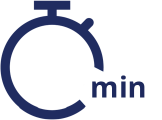 10
Check for Understanding (1 of 11)
Turn and Talk

 Name an insect and describe how it lives in its habitat.
Check for Understanding (2 of 11)
Grasshopper, leafhopper, aphids
Image 1A-7
Check for Understanding (3 of 11)
Ladybug, lacewing, ambush bug
Image 1A-8
Check for Understanding (4 of 11)
Pine trees and bark beetle
Image 1A-9
Check for Understanding (5 of 11)
Swarm of army ants
Image 1A-10
Check for Understanding (6 of 11)
Army ant
Image 1A-11
Check for Understanding (7 of 11)
Rhinoceros beetle
Image 1A-12
Check for Understanding (8 of 11)
Tundra and crane fly
Image 1A-13
Check for Understanding (9 of 11)
Dragonfly hovering above water
Image 1A-14
What Have We Already Learned? (2 of 2)
Insect collage
Can you name some ways in which these insects are different from one another? 
Can you name some ways in which these insects are similar to one another?
Image 1A-16
Purpose for Listening
Listen carefully for the things all insects have in common to find out what makes an insect an insect.
Read Aloud:“What Makes an Insect an Insect?” (1 of 19)
Cockroach
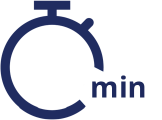 Image 2A-1
15
Read Aloud:“What Makes an Insect an Insect?” (2 of 19)
Fly and cockroach
Image 2A-2
Read Aloud:“What Makes an Insect an Insect?” (3 of 19)
Butterfly, grasshopper, lice, and fleas (clockwise)
Image 2A-3
Read Aloud:“What Makes an Insect an Insect?” (4 of 19)
Ant with three sections labeled
Image 2A-4
Read Aloud:“What Makes an Insect an Insect?” (5 of 19)
Insect heads
Image 2A-5
Read Aloud:“What Makes an Insect an Insect?” (6 of 19)
Cricket’s head
Image 2A-6
Read Aloud:“What Makes an Insect an Insect?” (7 of 19)
Bush cricket’s head with focus on its mouth
Image 2A-7
Read Aloud:“What Makes an Insect an Insect?” (8 of 19)
Cockroach, aphids, mosquito, and bee (clockwise)
Image 2A-8
Read Aloud:“What Makes an Insect an Insect?” (9 of 19)
Variety of insect antennae
Image 2A-9
Read Aloud:“What Makes an Insect an Insect?” (10 of 19)
Cricket antennae
Image 2A-10
Read Aloud:“What Makes an Insect an Insect?” (11 of 19)
Cricket’s thorax and front legs
Image 2A-11
Read Aloud:“What Makes an Insect an Insect?” (12 of 19)
Grasshopper, bee, and backswimmer beetle
Image 2A-12
Read Aloud:“What Makes an Insect an Insect?” (13 of 19)
Caterpillar with focus on true legs and prolegs
Image 2A-13
Read Aloud:“What Makes an Insect an Insect?” (14 of 19)
Dragonfly wings
Image 2A-14
Read Aloud:“What Makes an Insect an Insect?” (15 of 19)
Cricket wing
Image 2A-15
Read Aloud:“What Makes an Insect an Insect?” (16 of 19)
Cricket’s abdomen with spiracles
Image 2A-16
Read Aloud:“What Makes an Insect an Insect?” (17 of 19)
Ant with three sections labeled
Image 2A-17
Read Aloud:“What Makes an Insect an Insect?” (18 of 19)
Insect’s exoskeleton and suit of armor
Image 2A-18
Read Aloud:“What Makes an Insect an Insect?” (19 of 19)
Cockroach
Image 2A-19
Comprehension Questions (1 of 3)
In this Read Aloud, you heard about and saw pictures of many different insects. Based on what you heard and the pictures you saw, what do you think the author was trying to explain in this Read Aloud?
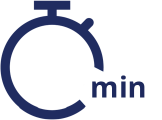 10
Check for Understanding (10 of 11)
Make a List
Let’s make a list as a group.  What do all insects have, or what makes an insect an insect?
Comprehension Questions (2 of 3)
In what ways is an insect’s skeleton different from yours? In what ways is it the same?
Comprehension Questions (3 of 3)
How many legs do insects have? This caterpillar has many more legs than that. Is it an insect? Why or why not?

​​Think-Pair-Share: If you could choose any insect feature (antennae, special mouth parts, more legs, wings, etc.) to add to your own body, what would it be? How would it help you?
Caterpillar with focus on true legs and prolegs
Image 2A-13
Word Work:Microscopic
Butterfly, grasshopper, lice, and fleas (clockwise)
Microscopic

“Some insects, like butterflies and grasshoppers, have wings whereas others, like fleas and microscopic lice, don’t.”
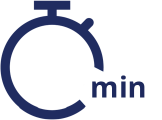 Image 2A-3
5
Am I an Insect? (1 of 4)
Ant with three sections labeled
Identify the three body parts of all insects.
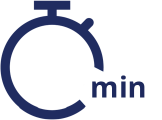 Image 2A-4
5
Am I an Insect? (2 of 4)
Insect heads
Identify parts of insect heads, including antennae (used for touch and smell) and any mouthparts with specially developed uses.
Image 2A-5
Am I an Insect? (3 of 4)
Cricket’s thorax and front legs
Identify the parts of the insect’s body visible in this image where legs and wings are attached. 

Identify the part of the body not visible in this image that is responsible for digestion, egg production, and breathing.
Image 2A-11
Am I an Insect? (4 of 4)
Identify and then compare and contrast the four animals in the images. 
What body parts do each of these animals have? How are they similar? How are they different? 
How is the animal in Image Card 5 different from the animals in the other images? 
So, is a spider an insect? How can you tell?
Cockroach; Dragonfly; Beetle; Spider
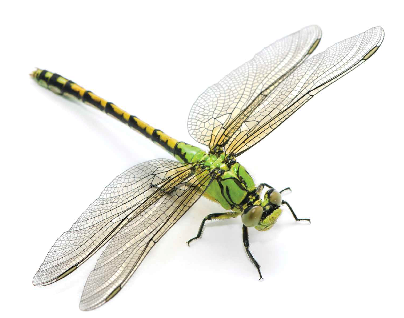 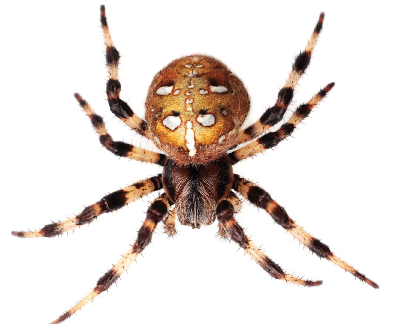 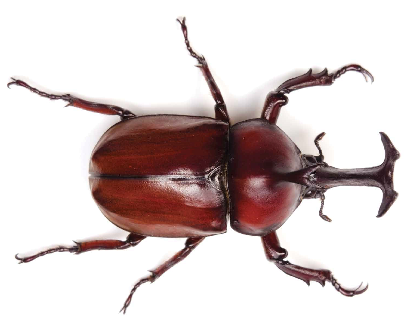 Image Card 2; Image Card 3; Image Card 4; Image Card 5
Insects Journal: Is It an Insect?
Rhinoceros beetle
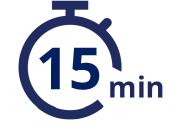 Image Card 4
Check for Understanding (11 of 11)
Check In

Is the animal you are drawing and writing about an insect? 
How can you tell?
Resource Bank
All vocabulary
All vocabulary slides are included in the
instructional sequence.
Image Sources
Images from Grade 2 Unit 6 Resources
Copyright 2024 Texas Education Agency
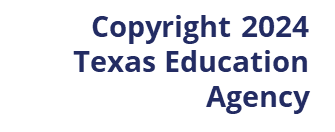 © 2024. Texas Education Agency. Portions of this work are adapted, 
with permission, from originals created by
Amplify Education, Inc. (amplify.com) and the Core Knowledge 
Foundation (coreknowledge.org).
This work is licensed under a
Creative Commons Attribution-NonCommercial-ShareAlike
4.0 International License. 
You are free:
to Share—to copy, distribute, and transmit the work 
to Remix—to adapt the work
Under the following conditions:
Attribution—You must attribute any adaptations of the work in the 
following manner:

This work is based on original works of the Texas Education Agency, 
as well as prior works by Amplify Education, Inc. (amplify.com) and 
the Core Knowledge Foundation (coreknowledge.org) and is made 
available under a Creative Commons Attribution-NonCommercial-
ShareAlike 4.0 International License. This does not in any way imply 
endorsement by those authors of this work.

Noncommercial—You may not use this work for commercial 
purposes.

Share Alike—If you alter, transform, or build upon this work, you may 
distribute the resulting work only under the same or similar license 
to this one.

With the understanding that:

For any reuse or distribution, you must make clear to others the 
license terms of this work. The best way to do this is with a link to 
this web page:
https://creativecommons.org/licenses/by-nc-sa/4.0/

Trademarks and trade names are shown in this book strictly for 
illustrative and educational purposes and are the property of their 
respective owners. References herein should not be regarded as 
affecting the validity of said trademarks and trade names.

This work is based on prior works of Amplify Education, Inc. 
(amplify.com) and the Core Knowledge Foundation 
(coreknowledge.org) made available under a Creative Commons 
Attribution- NonCommercial-ShareAlike 4.0 International License. 
This does not in any way imply endorsement by those authors of 
this work.

Printed in the USA
Back Cover
BLRLA_G2_U6_L2_DCS_ENG